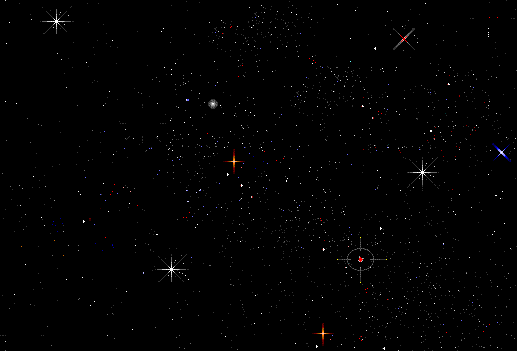 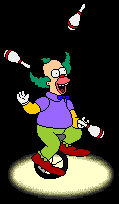 Це   цікаво
На  початку  20ст. у школах 
 застосували  метод піднесення  до  
квадрату  двоцифрових чисел, які
 закінчувалися  на 5 : останніми
 цифрами  результату  завжди є 25,
 а перші цифри  шуканого числа є
 добутком першої  цифри числа, 
яке підносять до квадрату,
 на наступну.



 Наприклад, 25²=(2·3)25=625.
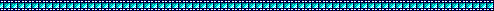 Наприклад, 25²=(2·3)25=625
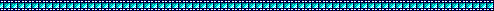 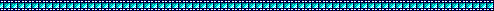 35²=(3·4)25=1225
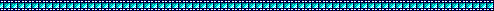